আজকের ক্লাসে স্বাগতম
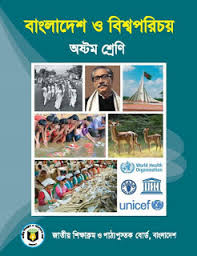 পরিচিতি
শ্রেণি:  অষ্টম 
	বিষয়: বাংলাদেশ ও বিশ্বপরিচয়
	অধ্যায়: পঞ্চম ( সামাজিকীকরণ   	ও উন্নয়ন, পাঠ ১, ৪)
	সময়: ৪৫ মিনিট
জিন্নাত সাহানা
  সহকারি শিক্ষক
    চকভারুনিয়া সিদ্দিকিয়া আলিম মাদরাসা,জয়পুরহাট।
   shahanazinnat@gmail.com
এসো কিছু ছবি দেখি
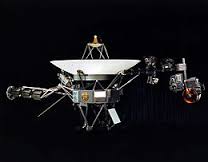 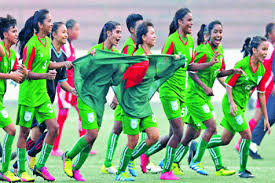 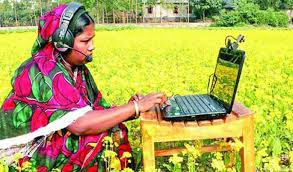 আজকের পাঠ
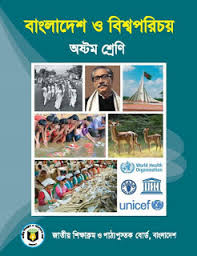 বাংলাদেশ ও বিশ্বপরিচয়
শিখনফল
এই পাঠ শেষে শিক্ষার্থীরা-

১। বাংলাদেশের গ্রাম ও শহরের সামাজিকীকরণ প্রক্রিয়া তুলনা করতে পারবে ।                                       ২। সামাজিকীকরণে গণমাধ্যম ও তথ্য এবং যোগাযোগ প্রযুক্তির ব্যবহার বিশ্লেষণ করতে পারবে।
৩।পারিবারিক ও সামাজিক উন্নয়নের গুরুত্ব ব্যাখ্যা করতে পারবে ।
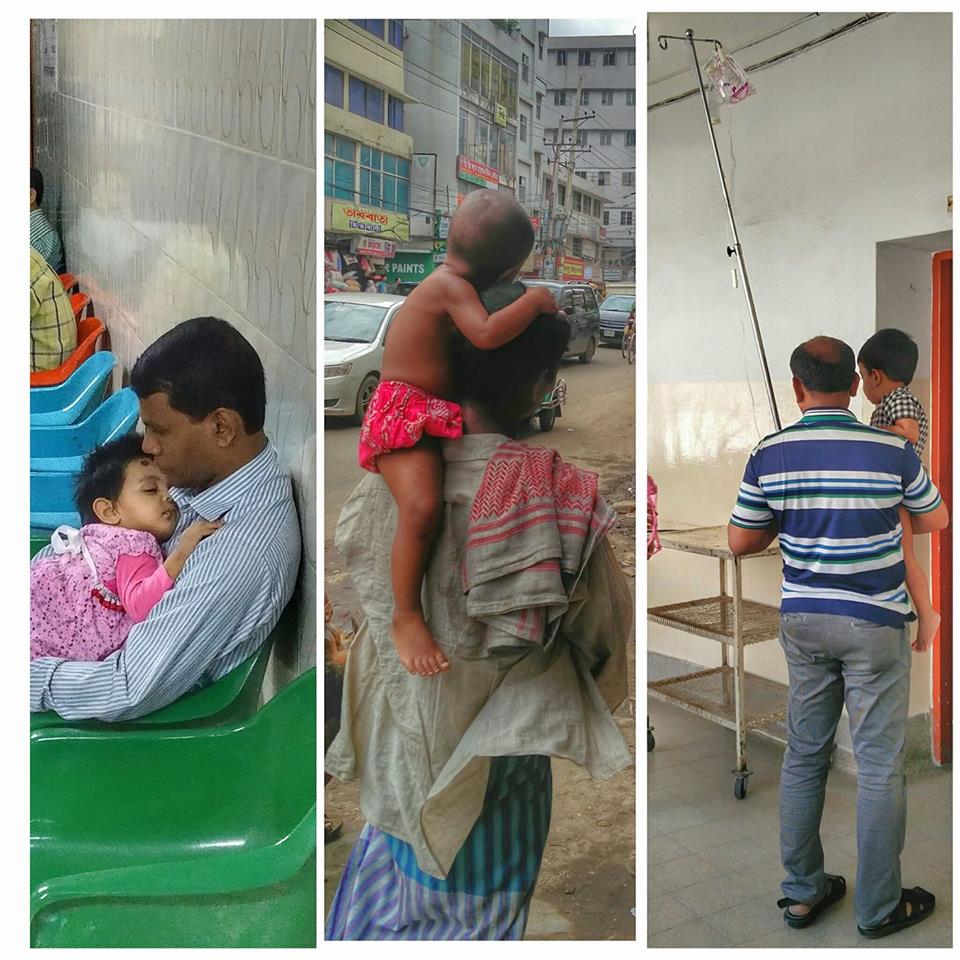 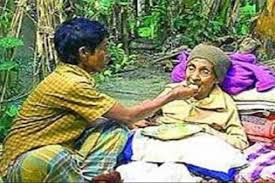 ১ নং ছবি
২নং ছবি
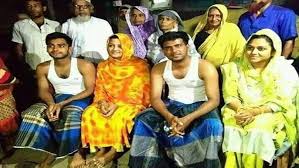 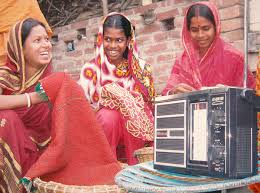 ৩নং ছবি
৪ নং ছবি
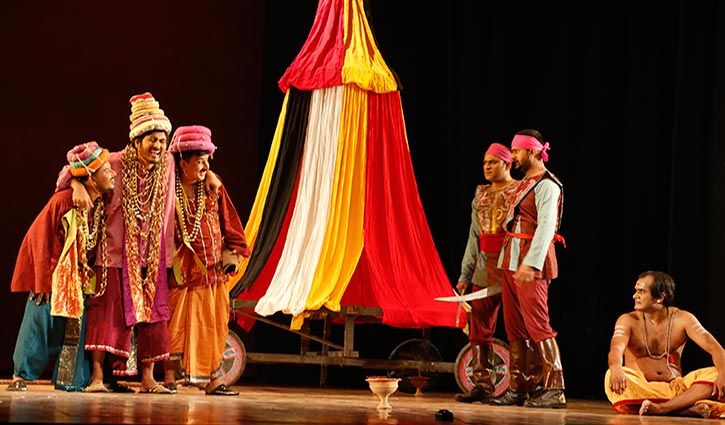 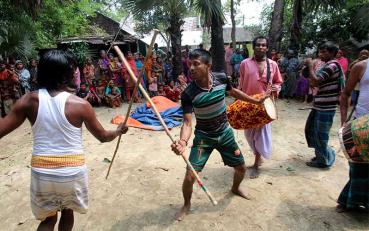 ১নং ছবি
২নং ছবি
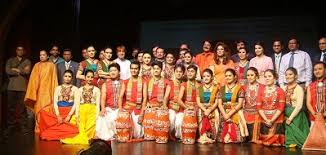 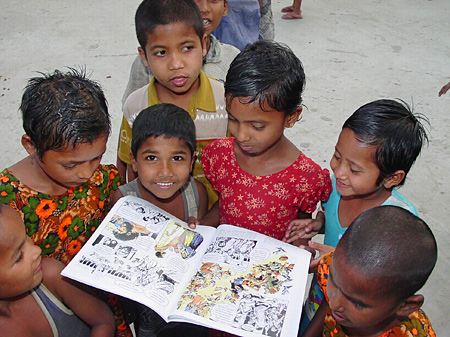 ৩ নং ছবি                                                                             ৪নং ছবি
ছবি গুলো হতে সামাজিকীকরণে প্রতিষ্ঠানের ,উপাদানের প্রভাব  জানা যায় ।
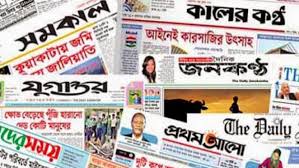 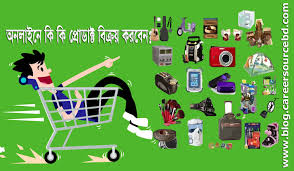 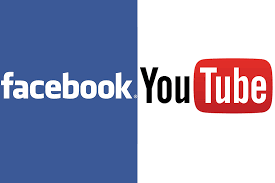 ১নং ছবি
২ নং ছবি
৩ নং ছবি
সামাজিকীকরণে তথ্য ও যোগাযোগ প্রযুক্তির  ব্যবহার
১ নং ছবি : পত্রিকায় প্রকাশিত সংবাদের মাধ্যমে বিভিন্ন সংবাদ জানা যায়।
২নং ছবি : ইন্টারনেট ব্যবহার করে  অনলেইনে কেনা কাটা  করা যায় ।
৩ নং ছবি: সামাজিক মাধ্যম ব্যবহার করে সমাজের বিভিন্ন তথ্য জানা যায়।
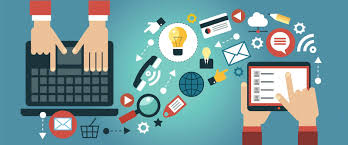 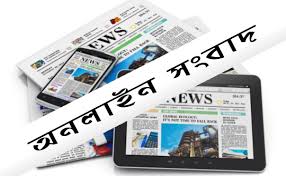 ১ নং ছবি
২ নং ছবি
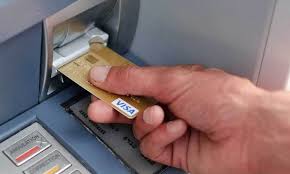 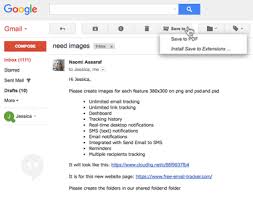 ৩ নং ছবি
৪ নং ছবি
সামাজিকীকরণে তথ্য ও যোগাযোগ প্রযুক্তির ব্যবহার
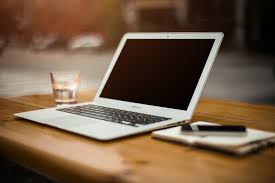 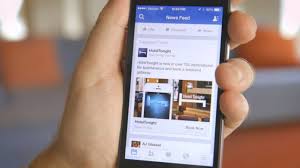 ১নং ছবি
২নং ছবি
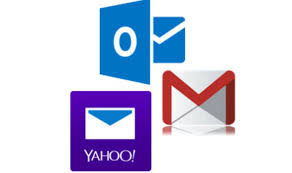 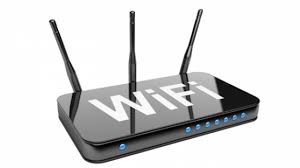 ৩নং ছবি
৪ নং ছবি
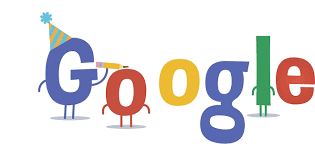 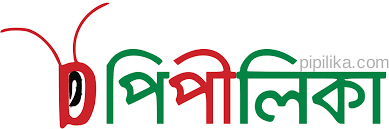 ২নং ছবি
১নং ছবি
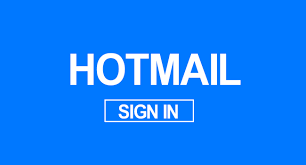 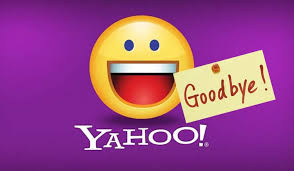 ৩নং ছবি
৪ নং ছবি
সামাজিকীকরণে  তথ্য ও যোগাযোগ প্রযুক্তির গুরুত্ব
একক কাজ
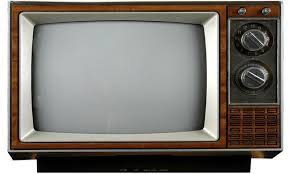 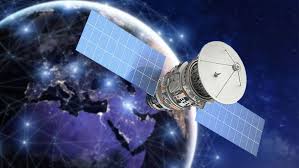 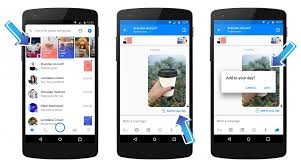 ১ নং ছবি
২ নং ছবি
৩নং ছবি
১নং ছবি  যন্ত্রটির   নাম  কী ?
২নং ছবির কাজ কী ?
৩ নং ছবির উপকারিতা গুলো লিখ ।
দলীয় কাজ
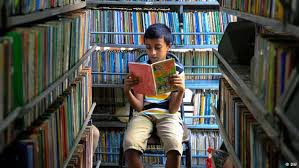 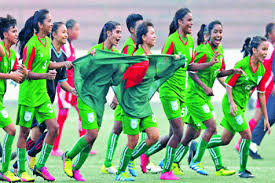 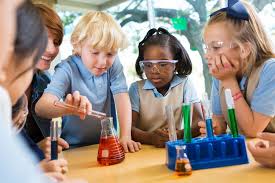 ২নং ছবি
১নং ছবি
৩নং ছবি
ক দল :
সাহিত্য দল, খেলাধুলা ক্লাব, বিজ্ঞান ক্লাবের উপকারিতা লেখ ।
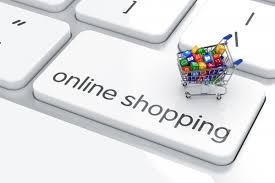 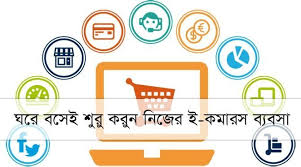 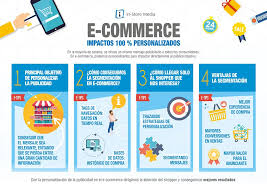 ২নং ছবি
১নং ছবি
৩ নং ছবি
খ দল :
চার-পাঁচজনের দল তৈরি করে এই পাঠের মাধ্যমে ই-কর্মাস এর উপকারিতা আলোচনা কর।
জোড়ায় কাজ
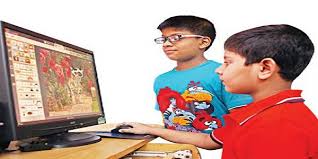 ইন্টারনেট ব্যবহার করে কীভাবে সামাজিকীকরণের তথ্য ও প্রযুক্তি পরিচিতি জানতে পারি ।
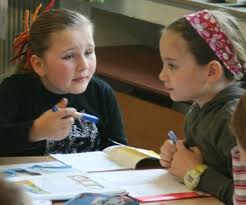 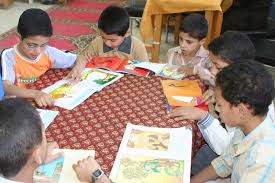 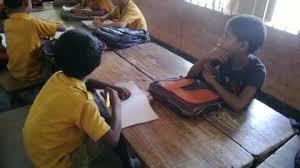 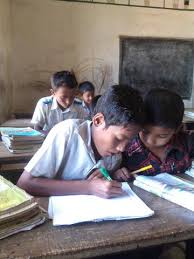 জোড়ায় কাজ করছে
মূল্যায়ন
বহুনির্বাচনি প্রশ্ন :
১. কোনটির কারণে পৃথিবী বৈশ্বিক গ্রামে পরিণত হয়েছে ?
ক. কম্পিউটার
খ. ইন্টার নেট
গ. ল্যান্ডফোন
ঘ. মোবাইল ফোন
উত্তর :
খ
২. ইলেক্ট্রনিক মেইল এর সংক্ষিপ্ত রুপ কোনটি -
ক. প্রচার ও গণমাধ্যম
খ. প্রকাশনা
গ. বিনোদন
ঘ. ইমেইল
উত্তর :
ঘ
বাড়ীর কাজ
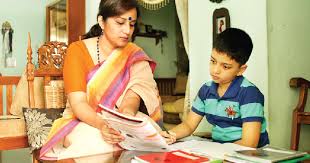 শিশুর সামাজিকীকরণে গণমাধ্যমের ভূমিকা  লিখ।
সকলকেধন্যবাদ